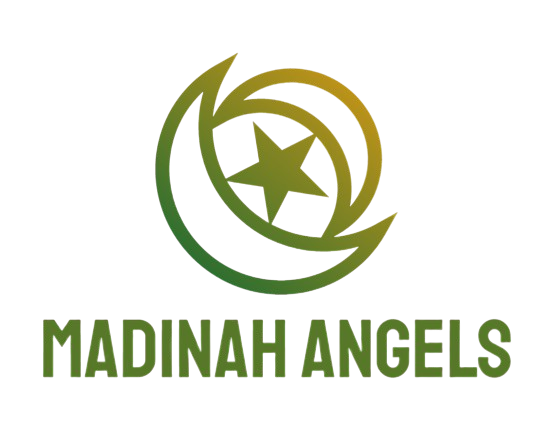 FUNDRAISING CANVAS
DEAL NUMBER ___________
Summary

Strapline summary of our proposition?

Our founders’ names (use initials only) and relevant work backgrounds?
What

What products, services, solutions do we offer?
Why

Why we exist, our purpose and reason for being?
How

How do we do it?
Our values and things that make us special
Internal & External Analysis

What is the context and future trends?

How is the fundraising market?

Context analysis
SWOT analysis
Funding mix
Resource Audit
Key Strategies


Where do we want to be?

How will we mobilise resources?

Indicators of success?
Target investors


Who do we want to target?

Existing and ideal investors?

Investor mapping / matrix?

Investor value proposition
Value Propositions


What are we going to offer?

Financial benefit
Commercial benefit
Economic benefit
Social benefit
Channels


How will we reach our target market?

How will we get their attention?

How are we differentiated?
Key Activities


What will we say and do?

How will we convert messaging into action?
Costs

What resources do we need to get started? Time, staff, investment, assets, etc.
Revenue

How much will we make?

How will we charge?

What are our targets?
Valuation

Current valuation and benchmarks?

Previous rounds and valuations?
Powered by Madinah Angels
Strictly Private & Confidential